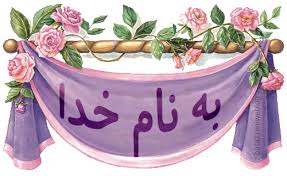 سارا امیرحصاری، مدرس دانشگاه، مشاور بازاریابی و مشاور آماری
دانشكده فنی ولیعصر (عج)


اصول سرپرستی



تهيه وتنظيم : سارا امیرحصاری
مدرس دانشگاه، مشاور بازاریابی و امور پایان نامه
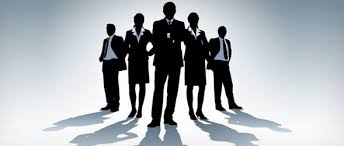 سارا امیرحصاری، مدرس دانشگاه، مشاور بازاریابی و مشاور آماری
ا                                          انواع مکاتب مدیریت از نظرویلیام اسکات   1) مدیریت کلاسیک : تیلور         انسان    ماشین         نیازهای اولیه وثانویه2) مدیریت نئوکلاسیک ( روابط انسانی ) : التون مایو        انسان      ماشین         نیازهای                                                       اولیه – ثانویه – روحی 3) مدیریت سیستم سازمانی : بولدینگ – جان بکت         سازمان          سیستم- مدیریت سنتی : موروثی – خویشاوندی – پارتی – باندی و ...IT -ICT - مدیریت مدرن :
سارا امیرحصاری، مدرس دانشگاه، مشاور بازاریابی و مشاور آماری
مكتب كلاسيك
تیلور ، مکتب کلاسیک را پایه گذاری کرد ونظریه او به این صورت بود که  






همان طور که برای ماشین هزینه می شود تا در دراز مدت کار کند برای انسان نیز 
هزینه کنیم تا انگیزه آن از بین نرود .  
وی نیازهای اولیه وثانویه را تا حد امکان تامین کرد ولی نیازهای روحی را لازم نمی 
دانست .
ماشین
انسان
سارا امیرحصاری، مدرس دانشگاه، مشاور بازاریابی و مشاور آماری
نظریه مازلو در مورد نیازهای انسان 

    مازلو می گوید نیازهای انسان 5طبقه دارد  که اگر انسان درهر طبقه بصورت نسبي ارضاع  شود به فکرنياز طبقه بعدی مي افتد. كه  دو طبقه آن مادی وسه طبقه بعدی معنوی هستند .

نیازهای كلي انسان از نظر مازلو :

می توان 5دسته رابصورت خلاصه  به سه دسته تقسیم نمود :
اولیه :  خوراک ، پوشاک ، مسکن  
ثانویه : بهداشت ، آموزش ، امنیت ، وسایل رفاهی ، تفریح  
روحی : مقام ، شخصیت ، محبت ، دوستی ، ارتباط
سارا امیرحصاری، مدرس دانشگاه، مشاور بازاریابی و مشاور آماری
مکتب نئو کلاسیک
                               مدیریت روابط انسانی

دو یا سه دهه بعد از مکتب کلاسیک - دانشمندانی به نام های مایو وماک گریگورمکتب 

کلاسیک  را مورد بررسی قرار دادند مایو دریافت که  علاوه بر نیازهای اولیه و ثانویه

باید به نیازهای روحی افراد نیز اهمیت داد ه شود .وی به این نتیجه رسید که انسان ماشین 

نیست. بلکه دارای روح و تفکر بوده .
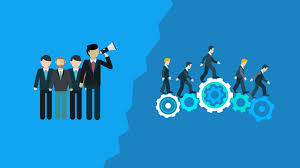 سارا امیرحصاری، مدرس دانشگاه، مشاور بازاریابی و مشاور آماری
سیستم مدیریت سازمانی :

این مکتب به گونه ایست که سازمان مانند یک سیستم عمل می کند. از اعضایی تشکیل شده که هر عضو کار خاصی را برای رسیدن به اهداف سازمان انجام می دهد.      

        عناصر اصلي يك سیستم به گونه زیر می باشدند :

    برونداد                          فرآيند                                  درونداد



                                      بازخورد
سارا امیرحصاری، مدرس دانشگاه، مشاور بازاریابی و مشاور آماری
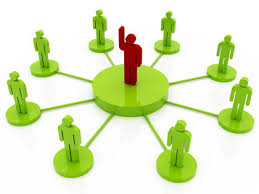 مدیریت سنتی

مدیریت سنتی که در ایران وجود دارد جزء مکتب کلاسیک است مدیریتی است که از نوع 

موروثی می باشد در این نوع فرزند اول ذکور ولیعهد است  و لیاقت ملاک نیست در این 

مدیریت خویشاوندی ملاک است وبعد از آن تخصص ، پارتی وپارتی بازی  ، باند وباند 

بازی  از شیوه های این مکتب است ولیاقت وشایستگی ومدیریت ملاکهای اصلی برای 

انتخاب نیستند .
سارا امیرحصاری، مدرس دانشگاه، مشاور بازاریابی و مشاور آماری
مهارتهای مدیریت ازنظر هنری فائول 
1) وظایف تخصصی ( فنی )
فرد در یک رشته ی خاص فنی مدرک خود را کسب نموده باشد .

2) وظایف خاص :( وظايف مديريت)
1.برنامه ریزی
2. سازماندهی
3. قدرت رهبری
4. هماهنگی
5. نظارت وکنترل 
3)  مهارتهای عمومی :
1.حسابداري
2.انبار داری
3. قانون کار
4. ایمنی وبهداشت
5. صادرات
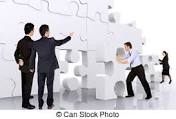 سارا امیرحصاری، مدرس دانشگاه، مشاور بازاریابی و مشاور آماری
هرم مدیریت تيلور( سلسله مراتب در مديريت )
 
  
 








تيلور معتقد است برای آنکه کسی یک مدیر عالی شود می بایست از سرپرستی شروع وبا ترقي پيشرفت پلكان را گذرانيده تا یک مدیر عالی شود .
سارا امیرحصاری، مدرس دانشگاه، مشاور بازاریابی و مشاور آماری
تاریخچه سرپرستی : 
از نظر دانشمندی به نام هرز برگ تاریخچه سرپرستی به زمانی برمی گردد كه انسان احساس نياز كرده كه براي رفع نيازجامعه بوجود آمد از وقتی کوچکترین واحد جامعه خانواده تشکیل شد سرپرستی با مسئولیت پدر ایجاد گرديد .
 
تعريف سرپرست و دلایل انتخاب سرپرست از بین فارغ التحصیلان دانشگاهی 
سرپرستی از انواع مدیریت است . سر پرست کسی است که کار را به وسیله دیگران انجام می دهد. 
سرپرست پل ارتباطي بين مهندسين و كارگران است .( تكنسين) زيرا وي تا حدودي با اصطلاحات فني مهندسي آشنا بوده وضمنا زبان عاميانه  كارگران را مي فهمد كه مي تواند اصطلاحات فني را به زبان ساده قابل فهم كارگران ترجمه نمايد .
سارا امیرحصاری، مدرس دانشگاه، مشاور بازاریابی و مشاور آماری
تعريف كلي مدیریت

 مدير کسی است که کار را توسط دیگران انجام داده وبین منابع مالی وانسانی ومادي هماهنگي به عمل آورد ه و او بتواند درست برنامه ریزی كرده و با توجه به برنامه ریزی سازماندهی نموده و از روش ها ومتدهای مدیریتی استفاده نموده  وبر سازمان نظارت وکنترل داشته باشد ودر جهت هدفهاي از پیش تعیین شده حرکت نمايد .
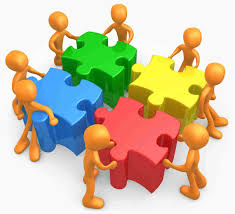 سارا امیرحصاری، مدرس دانشگاه، مشاور بازاریابی و مشاور آماری
مدیریت علم است یا هنر 

مدیریت هم علم است هم هنر علم است چون باید بداند که متدهای مدیريتی چگونه است وهنر 

است چون باید ازتجربه و متدهای مدیریتی در جای خودش استفاده کند اگر علم مدیریت

 باشد ولی هنر اجرا نباشد فایده ای ندارد . بعضی از روان شناسان عقیده دارند که

 مدیریت در ذات از بعضی از افراد وجود دارد واین را می توان در بازی كودكان مشاهده 

نمود .
                                                                                        ( مثل نقاش هنرمند )
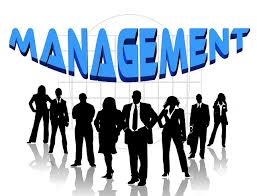 سارا امیرحصاری، مدرس دانشگاه، مشاور بازاریابی و مشاور آماری
انواع منابع تولید از نظر اقتصادی :

1- زمین ( طبیعت ) : مواد اولیه 
2- نیروی انسانی ( نیروی کار ) : نیروی فکری و نیروی یدی 
3- سرمایه : تکنولوژی  

                                  


                   مهمترین عامل نیروی انسانی
سارا امیرحصاری، مدرس دانشگاه، مشاور بازاریابی و مشاور آماری
از نظر ماک گریگور : y و  x    نظریه   


    1 – نظریه  ایکس :
      
    در نظریه ایکس مک گریگور انسان مثل ماشین است ومدیر باید از خود جدیت به خرج دهد به آنها دستور دهد آنها را به کارترغیب نماید به انها حقوق دهد- آنها را کنترل کرده و  تشویق وتوبیخ کند و به نیازهای اولیه و ثانویه بصورت نسبی توجه دارد .
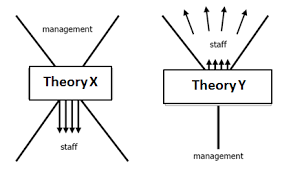 سارا امیرحصاری، مدرس دانشگاه، مشاور بازاریابی و مشاور آماری
ویژگیهای افرادی که با مدیریت ایکس کار می کنند :از کار خوششان نمی آید .افراد اغلب مسئولیت نمی پذیرند .هدفهای خود را بر هدفهای سازمان ترجیع می دهند .اغلب باهوش نیستند وعوام فریبان به آسانی آنان را فریب می دهند .
سارا امیرحصاری، مدرس دانشگاه، مشاور بازاریابی و مشاور آماری
ویژگیهای افرادی که با مدیریت نظریه  y ماک گریگورهمکاری می کنند :

1- افراد معمولا کار را دوست دارند وممکن است از آن لذت ببرند .
2- دستور وکنترل وپاداش وتوبیخ  تنها وسایل ترغیب کارگران نیست  وافراد وقتی به نتیجه  کار معتقد باشند با علاقه کار می کنند .
3- رضایت در بر آورده شدن احتیاجات مربوط به غرور شخصی وروحی موقعی حاصل میشود که در هدف سازمان سهیم باشند .
 4- در شرایط مطلوب انسانها طالب مسئولیت هستند .
5- ابتکار وقدرت خلاقیت از خصوصیات اکثر انسانها است . 

اصل همبستگی :  
به نظر مک گریگور آنچه مدیران صنعتی امروز می توانند انجام دهند این است که محیطی فراهم آورند که کارکنا ن ، روسا ومدیران ، باهم همکاری داشته باشند.
سارا امیرحصاری، مدرس دانشگاه، مشاور بازاریابی و مشاور آماری
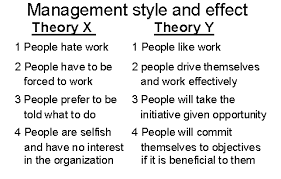 سارا امیرحصاری، مدرس دانشگاه، مشاور بازاریابی و مشاور آماری
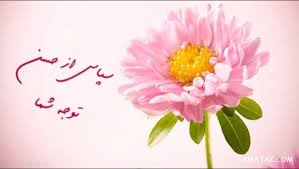 سارا امیرحصاری، مدرس دانشگاه، مشاور بازاریابی و مشاور آماری